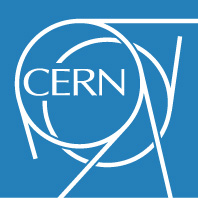 CERN-SPS horizontal instability
C. Zannini, H. Bartosik, M. Beck, T. Bohl, M. Carla’, 
L.R. Carver, H. Damerau, V. Kain, G. Kotzian, A. Lasheen, 
K. Li, E. Métral, G. Papotti, J. Repond, G. Rumolo, B. Salvant, M. Schenk, M. Schwarz, E. Shaposhnikova
SPS & PS operators
Overview
What the transverse impedance model can explain in the SPS

Horizontal instability with multiple bunches
Understanding of the SPS horizontal instability
Sacherer theory
PyHEADTAIL simulations

Summary
Impedance as input of beam dynamics simulations
Machine Impedance model
Beam Dynamics Simulations
Analytical equation (e.g. Sacherer theory)
Vlasov Solver (e.g. DELPHI)
Macroparticle simulations (e.g. PyHEADTAIL)
Driving Impedance
Driving and Detuning wake
Determine effect on the beam
Needed wake/impedance range depends on the specific beam dynamics under investigation
SPS transverse impedance model
Elements included in the database:
Wall impedance that takes into account the different SPS vacuum chambers  (analytical calculations)
Kickers  (CST 3D simulations) 
RF cavities  (200 MHZ and 800 MHz) without couplers (CST 3D simulations) 
Broadband impedance of step transitions (CST 3D simulations)
Horizontal (BPH) and vertical (BPV) beam position monitors  (CST 3D simulations) 
Step-transitions and flanges (CST 3D simulations)
Beam pipe
Kickers
RF cavities
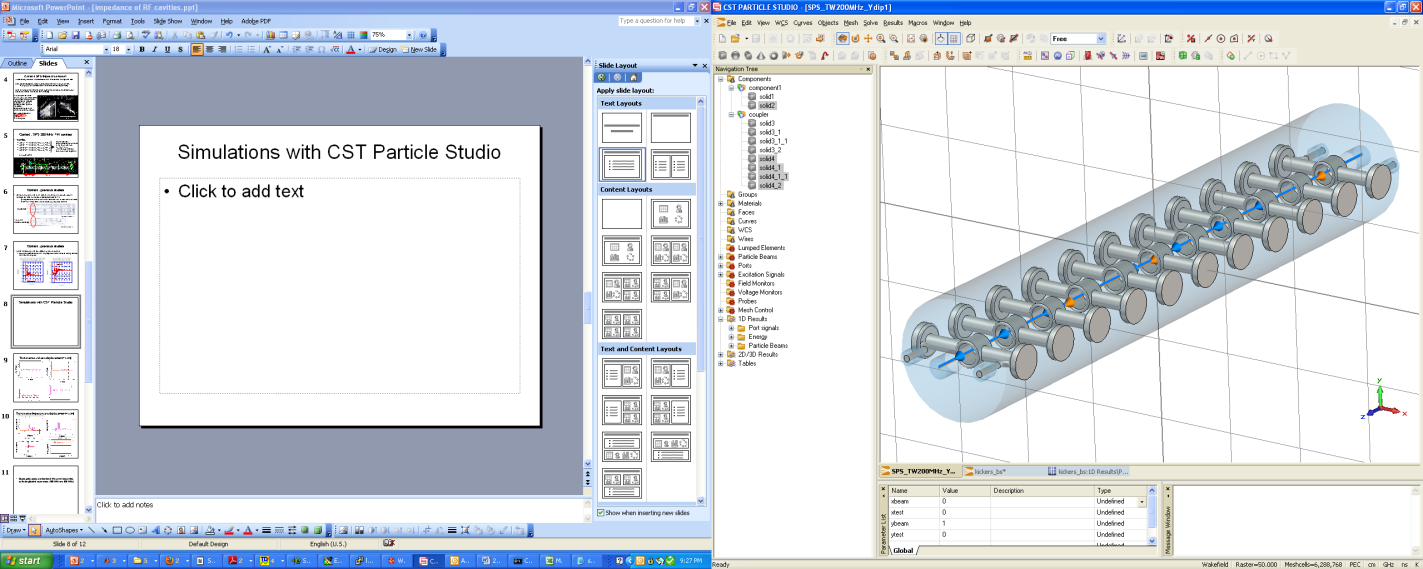 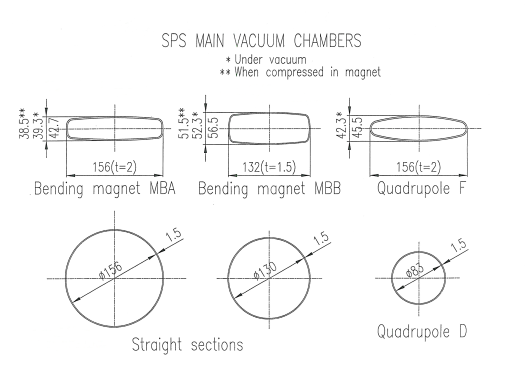 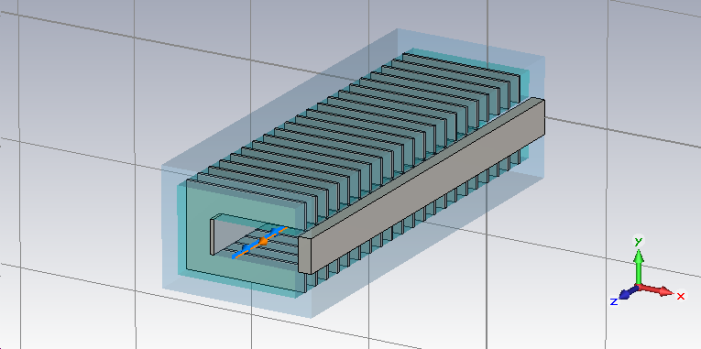 Step transitions
BPV
BPH
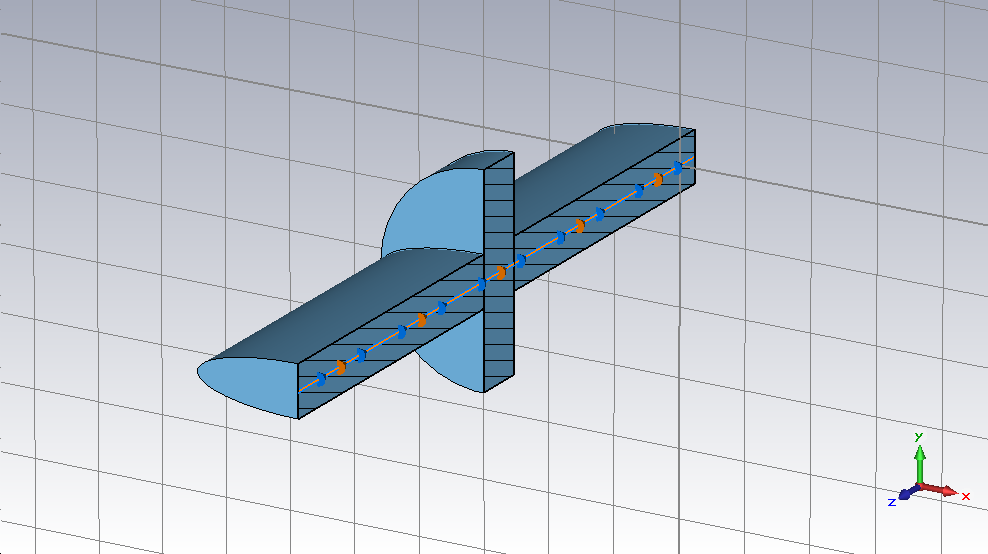 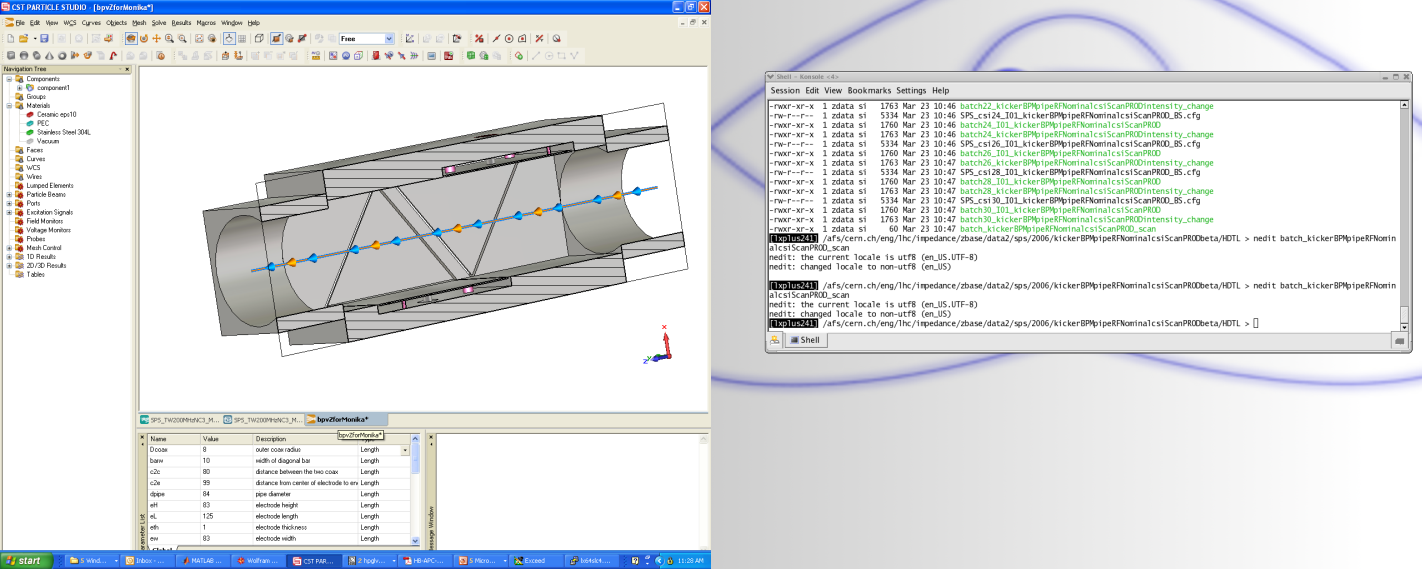 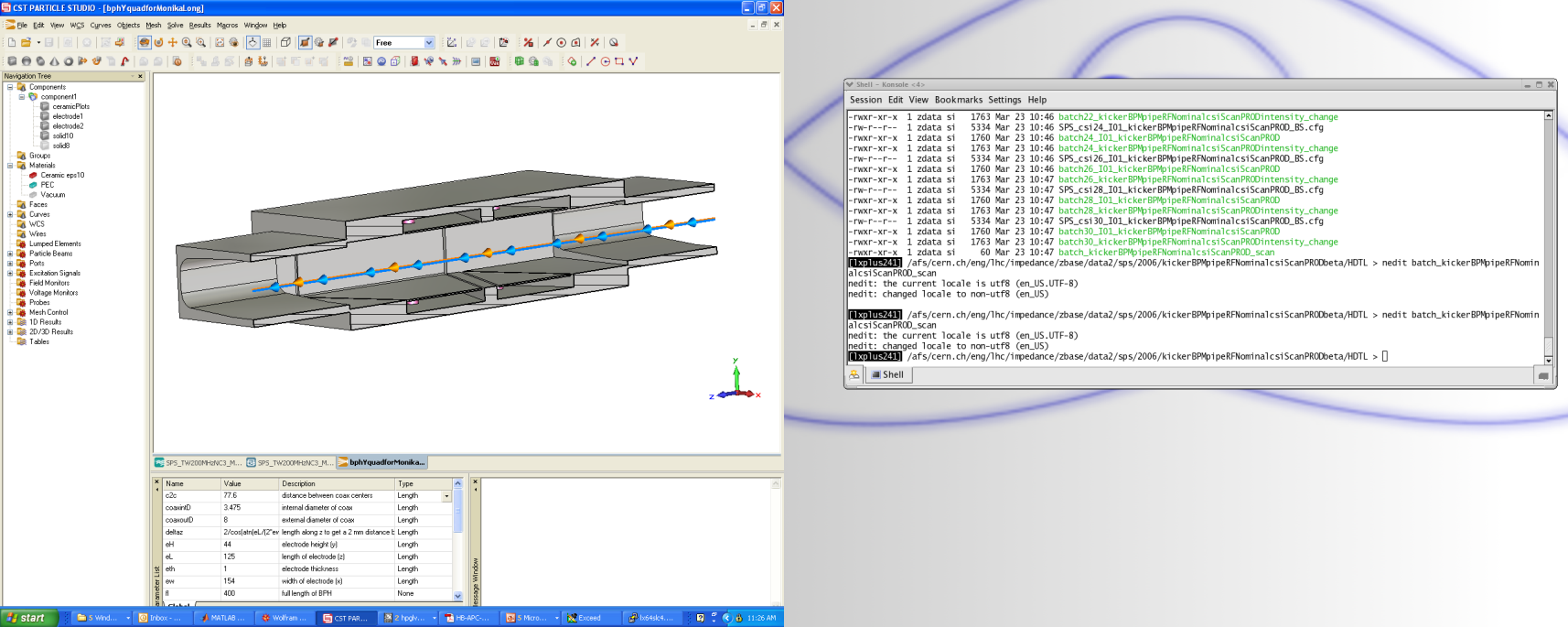 SPS transverse impedance model
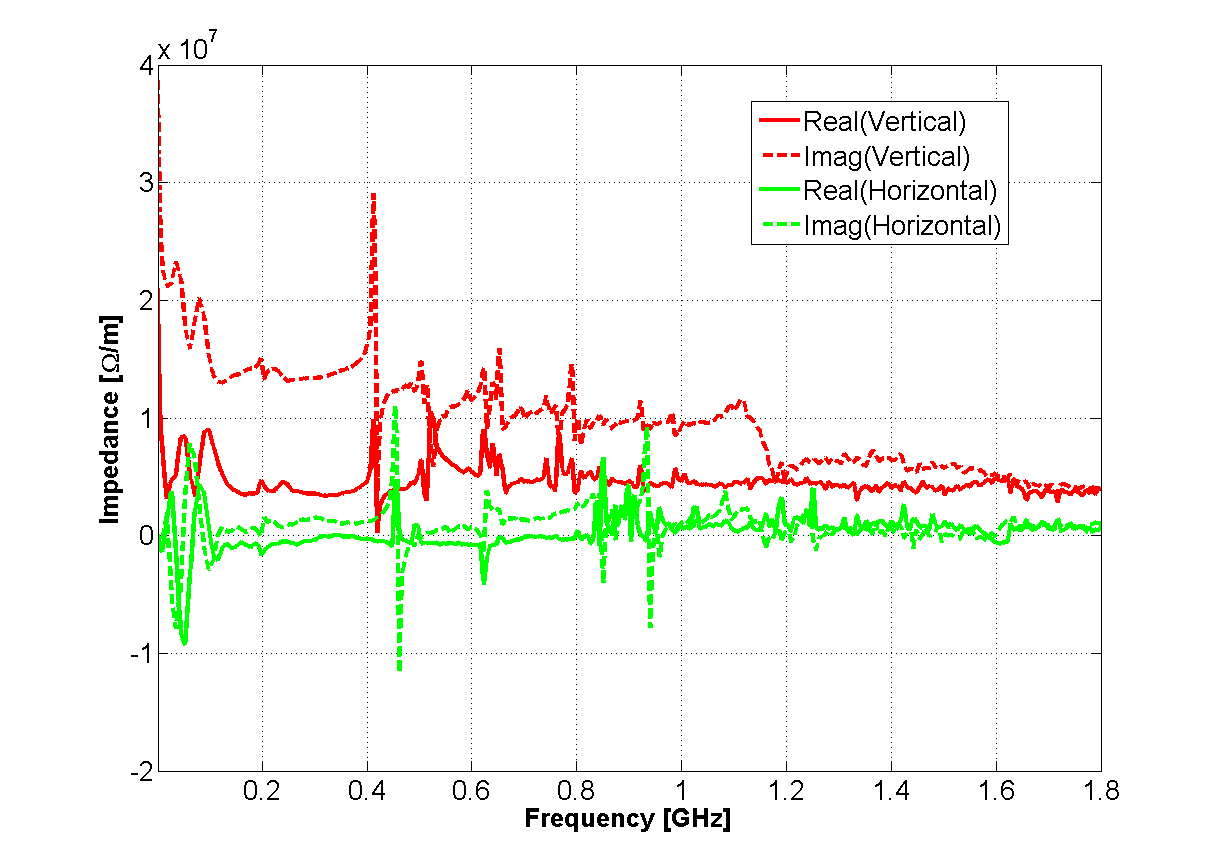 SPS transverse impedance model
Benchmark with beam measurements (coherent tune shifts, head-tail instability growth rates mode 0, TMCI thresholds and intra-bunch motion)
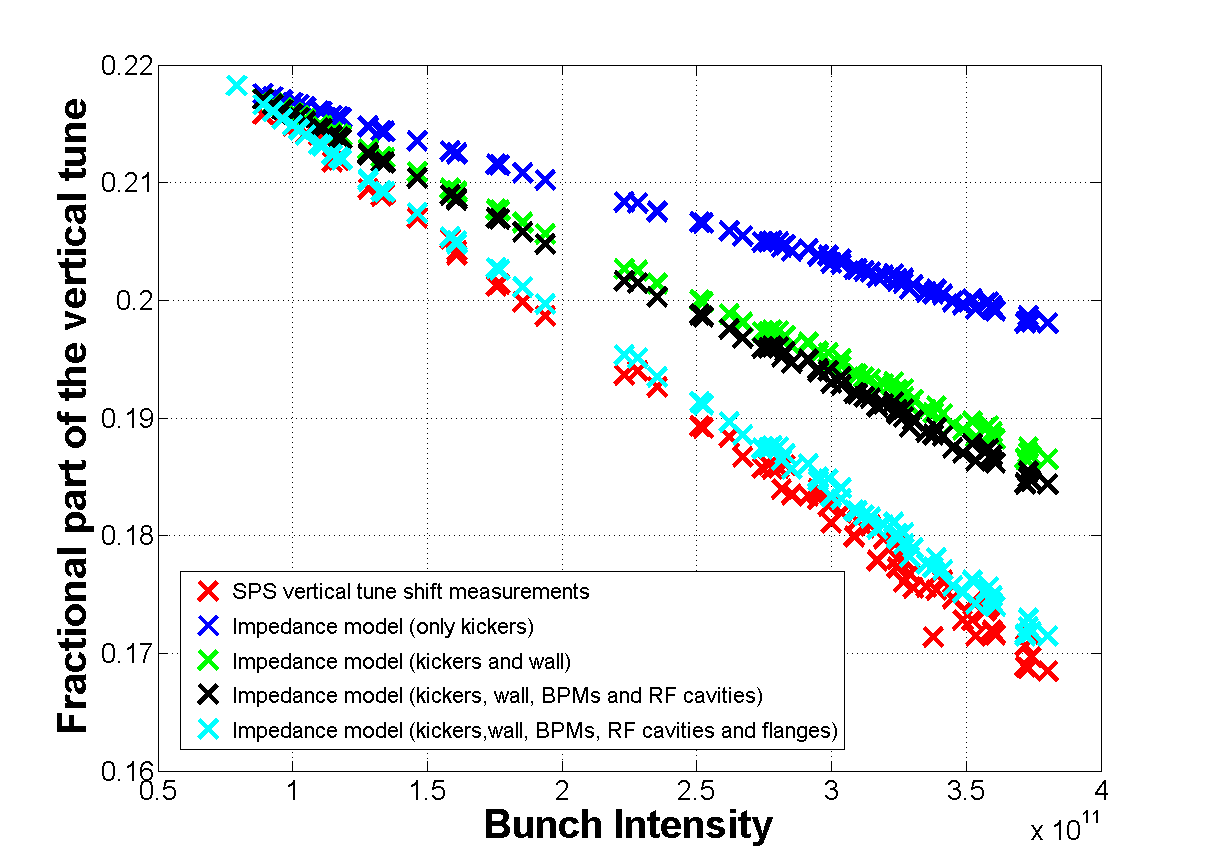 20 %
40 %
60 %
80 %
100 %
SPS transverse impedance model
Benchmark with beam measurements (coherent tune shifts, head-tail instability growth rates mode 0, TMCI thresholds and intra-bunch motion)
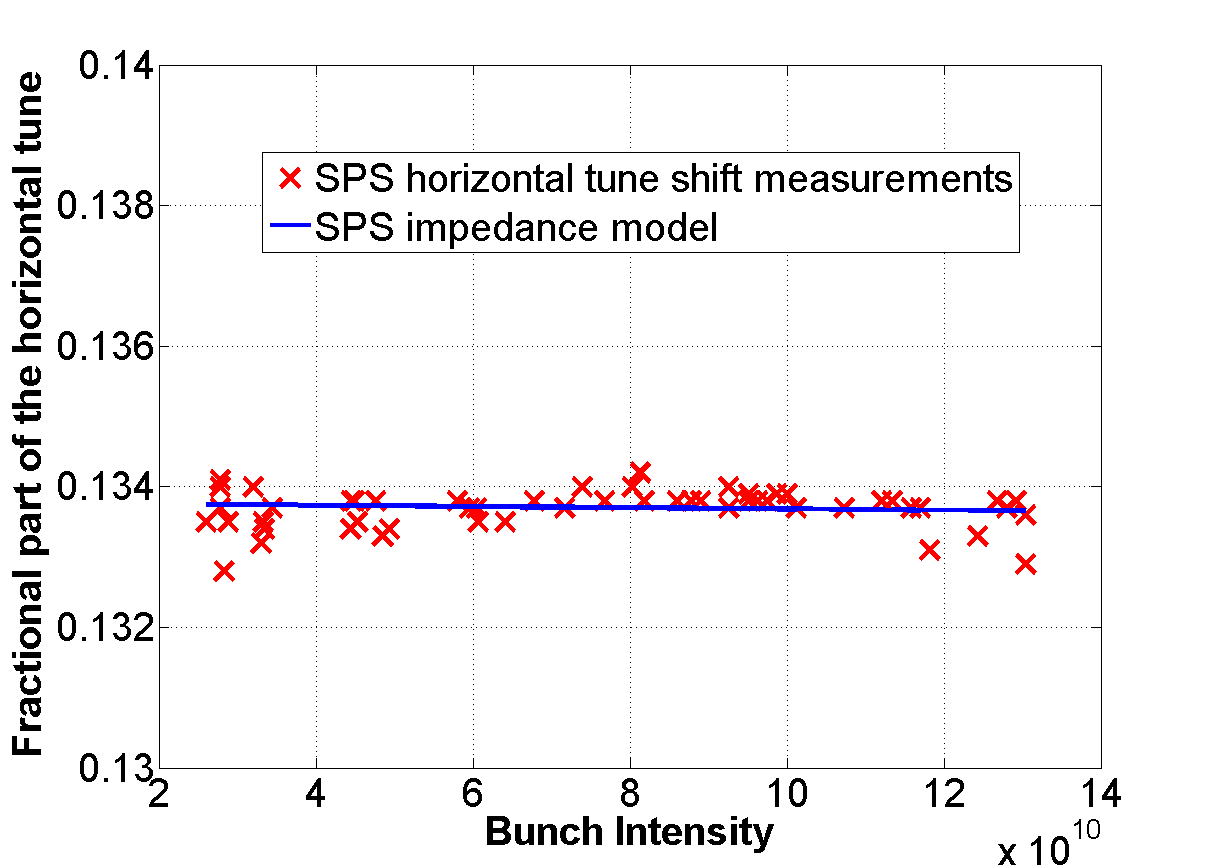 SPS transverse impedance model
Benchmark with beam measurements (coherent tune shifts, head-tail instability growth rates mode 0, TMCI thresholds and intra-bunch motion)
Mode 0
Vertical
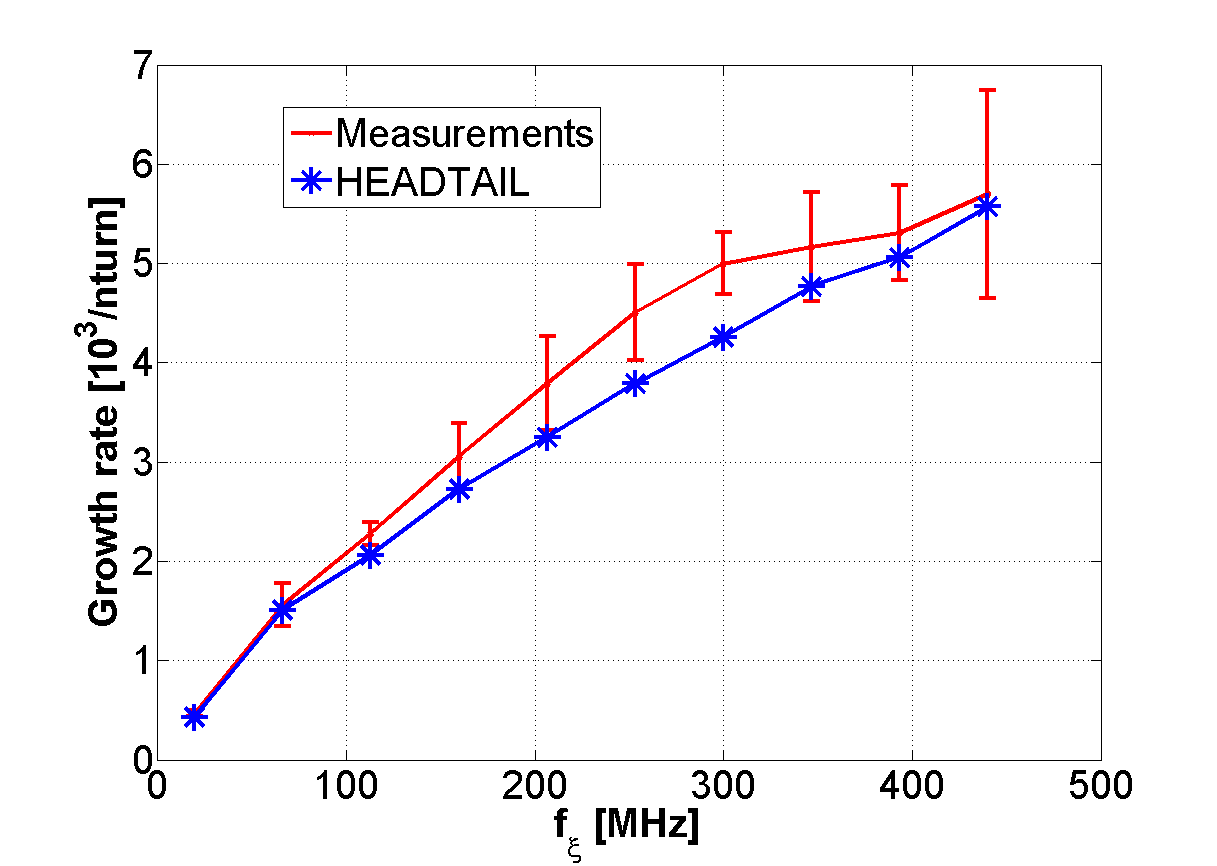 Q20 optics
SPS transverse impedance model
Benchmark with beam measurements (coherent tune shifts, head-tail instability growth rates mode 0, TMCI thresholds and intra-bunch motion)
Vertical
Mode 0
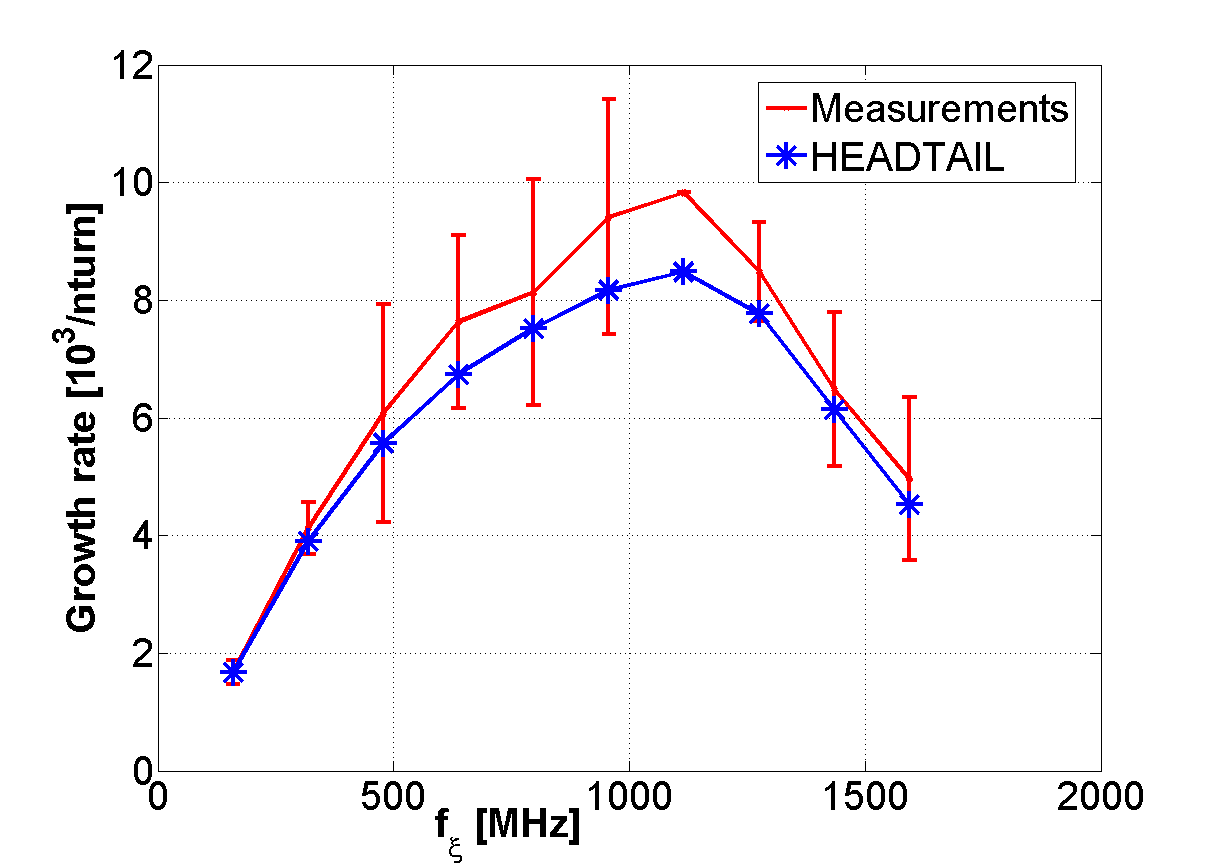 Q26 optics
SPS transverse impedance model
Benchmark with beam measurements (coherent tune shifts, head-tail instability growth rates mode 0, TMCI thresholds and intra-bunch motion)
measurements
HEADTAIL simulations
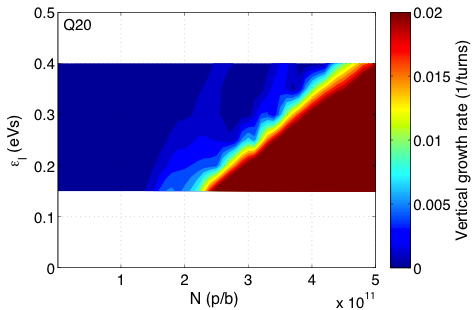 nominal
Island of slow instability
4.5x1011 p/b 
@ 0.35 eVs
10
SPS transverse impedance model
Benchmark with beam measurements (coherent tune shifts, head-tail instability growth rates mode 0, TMCI thresholds and intra-bunch motion)
measurements
HEADTAIL simulations
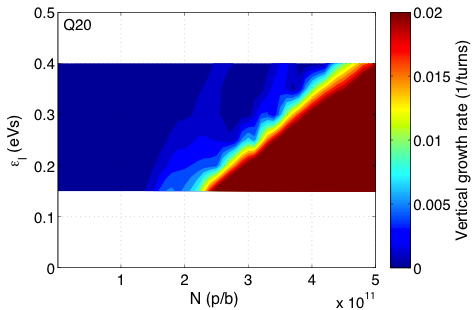 nominal
Island of slow instability
4.5x1011 p/b 
@ 0.35 eVs
11
Overview
What the transverse impedance model can explain in the SPS

Horizontal instability with multiple bunches
Understanding of the SPS horizontal instability
Sacherer theory
PyHEADTAIL simulations

Summary
Next challenge for the SPS impedance model: multi-bunch horizontal instability
ξH~0.1–0.2
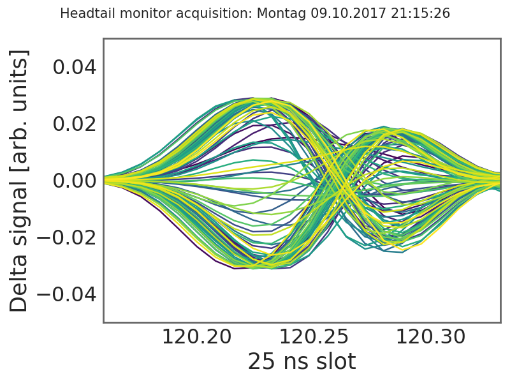 ξH~0.3–0.5
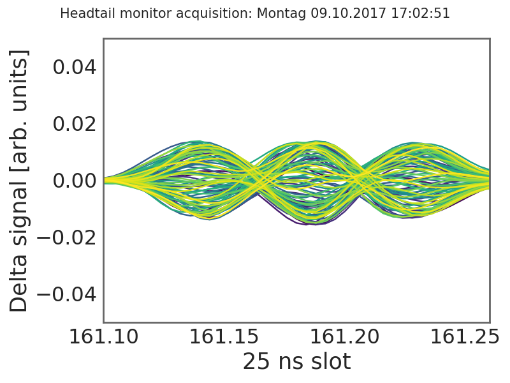 Development of a dedicated model for multi-bunch simulations
Important to use analytical models to minimize numerical artefacts
Stabilization above 2.1e11 ppb not evident during 2018 MDs
SPS horizontal instability: observations
In 2017 the 4 x 48 bunches suffered from single bunch instabilities (some bunches in 3rd and 4th batch)
Mode 1
Summary of instability observations
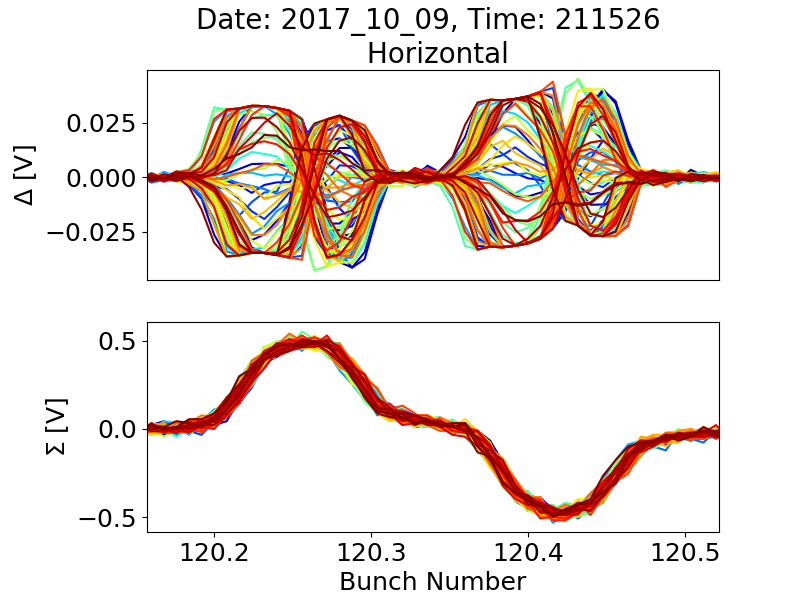 Mode 2
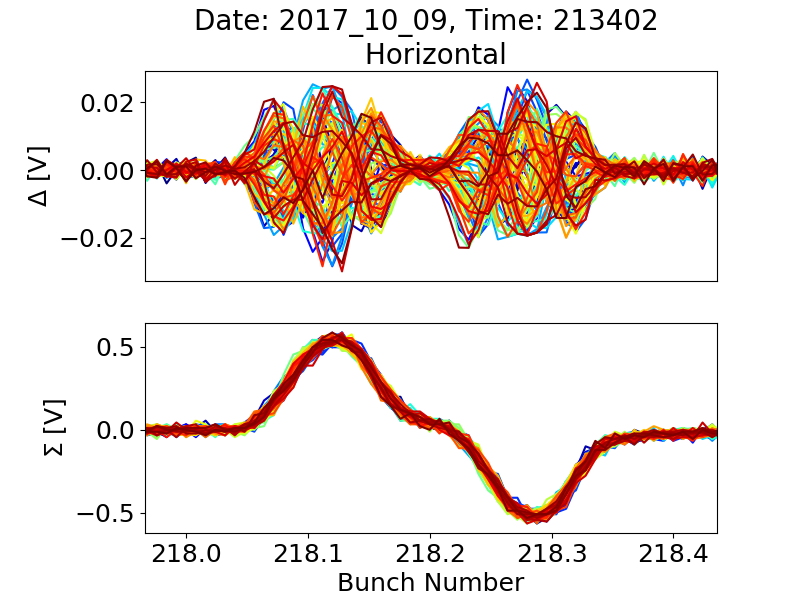 L. R. Carver, Horizontal Instability During High Intensity Run
https://docs.google.com/presentation/d/1o2NMNl-Up7lwaYoNW3rgwHuA_-kosCByWSxxZ7C-6c0/edit#slide=id.g36dac49bd4_0_104
H. Bartosik et al., Summary from high intensity run (transverse), LIU-SPS-BD meeting, 19.10.2017
Overview
What the transverse impedance model can explain in the SPS

Horizontal instability with multiple bunches
Understanding of the SPS horizontal instability
Sacherer theory
PyHEADTAIL simulations

Summary
SPS impedance model expectations
The MKE kicker model has been updated to consider the shortening of the serigraphy and the update of sector 4 (removal of one MKE-L)
Which is the driving term of the instability?
MKE with serigraphy
MKE without serigraphy
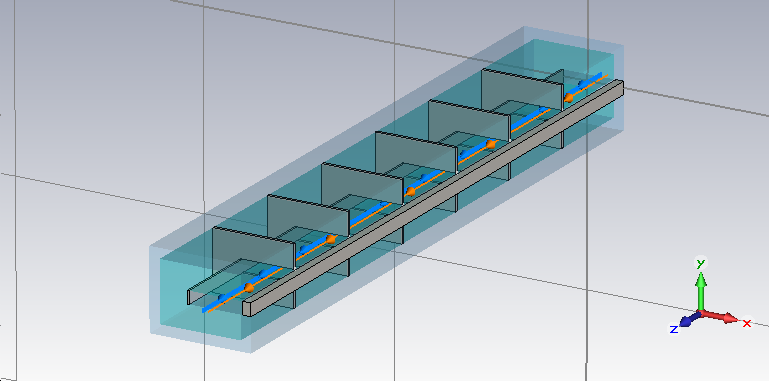 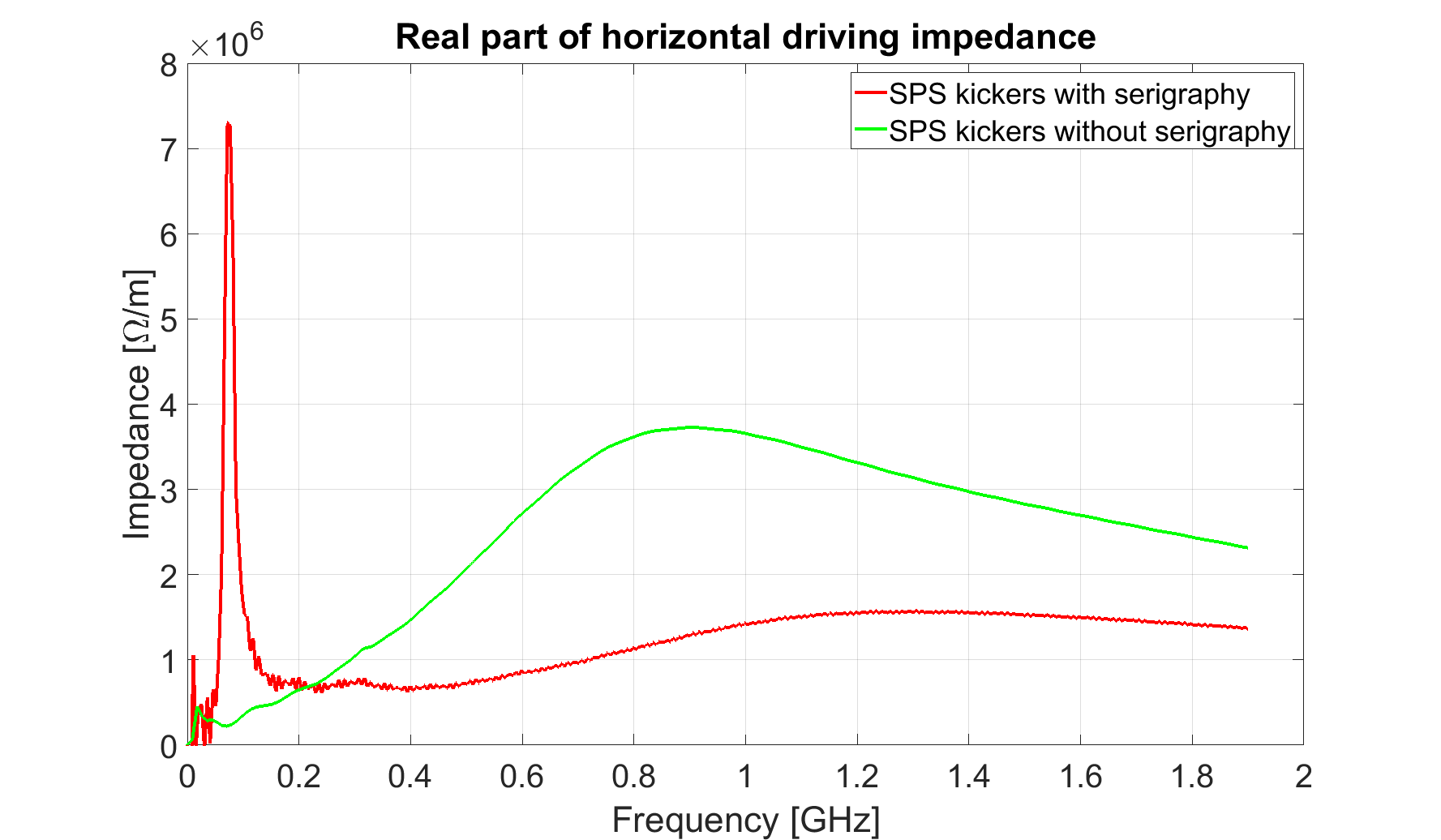 Effect of the serigraphy peak was first studied in 2007 by E. Métral and B. Salvant https://impedance.web.cern.ch/impedance/documents/UpdateOfSPSKickers_APC_27-04-07.pdf
The serigraphy peak was fitted with a resonator and it was concluded that the growth rate due to the resonance would have been significantly smaller than the one expected from wall impedance.
Which is the driving term of the instability?
MKE with serigraphy
MKE without serigraphy
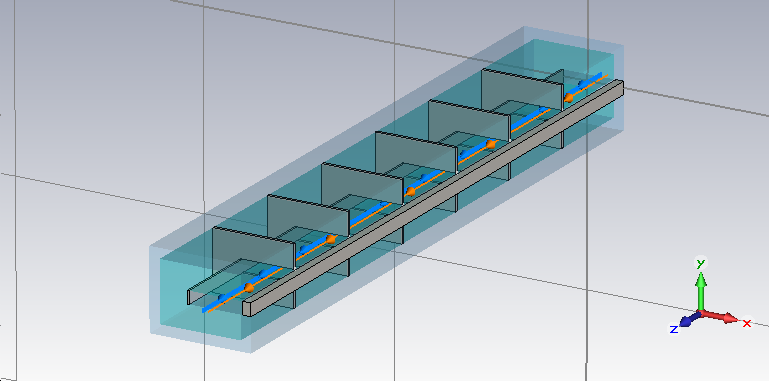 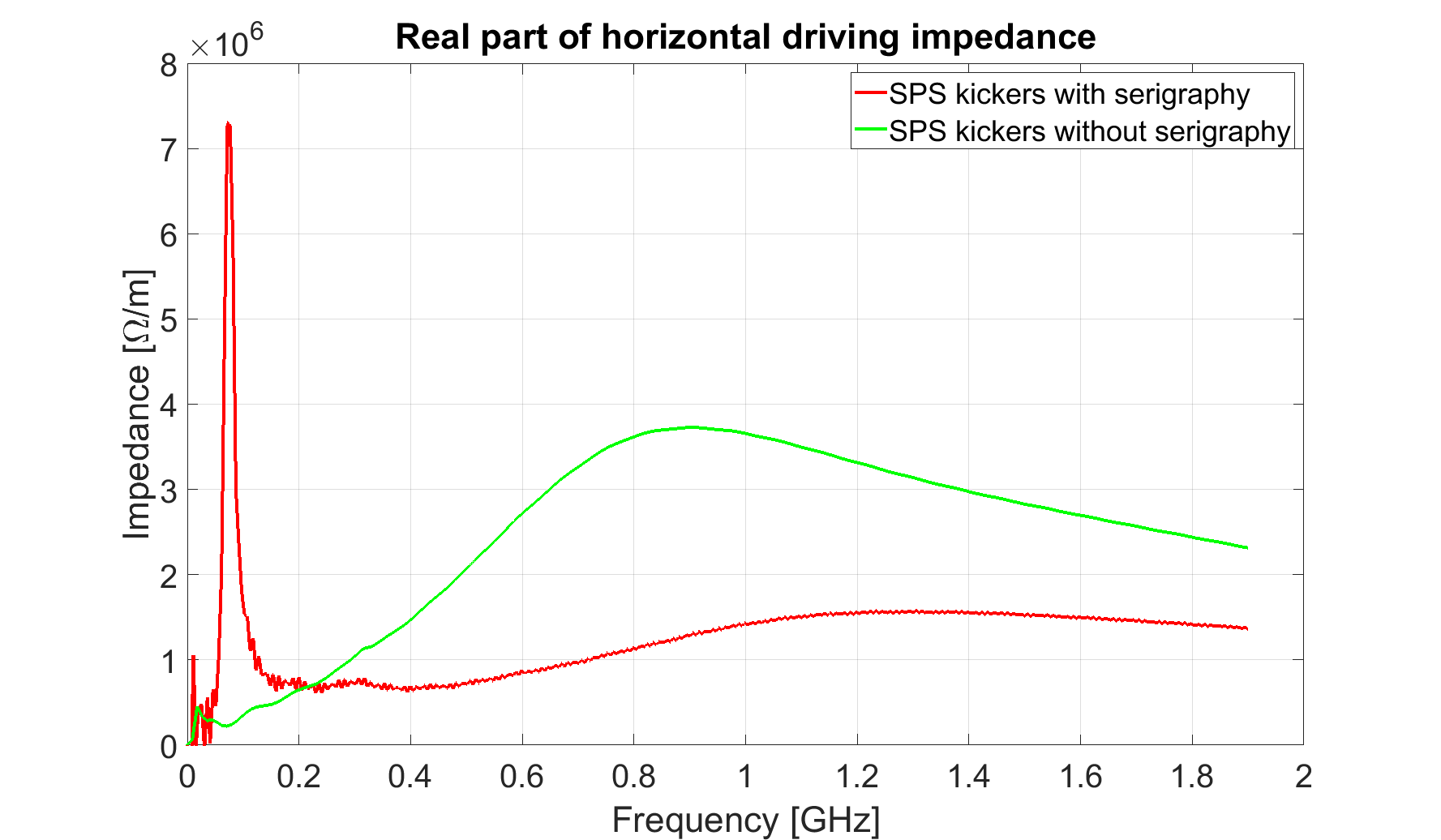 Impedance source: combination of wall and kicker impedance
Only Wall Impedance
Mode 1
Vertical plane more unstable than horizontal
vertical driving impedance is larger than horizontal driving impedance
Wall and kicker without serigraphy
Mode 1
Instability at positive chromaticity stabilized by kickers

Horizontal plane more unstable for negative chromaticity and more stable for positive chromaticity
higher horizontal dipolar kicker impedance
Wall and kickers with serigraphy
Mode 1
Instability at positive chromaticity enhanced by kickers with serigraphy
80 MHz resonance
lower broadband stabilizing impedance
horizontal plane get more unstable than vertical plane
higher 80 MHz peak
lower broadband stabilizing impedance
Full SPS model
BPMs, step-transitions, flanges and RF cavities seems to play a minor role in the headtail instability behaviour
Understanding of the SPS horizontal instability: Sacherer theory
Mode l>0 and ξ>0
The kicker broadband impedance has a stabilizing effect for modes l>0 and ξ>0. 
The serigraphy enhances the wall instability
80 MHz resonance 
The serigraphy reduces the stabilizing effect of the kicker broadband impedance
lower broadband impedance
Understanding of the SPS horizontal instability: Sacherer theory
Impedance source: combination of wall and kicker impedance
Summary of instability observations
Understanding of the SPS horizontal instability: Sacherer theory
The growth rates from impedance are expected to be almost unaffected by the serigraphy change
Understanding of the SPS horizontal instability: Sacherer theory
Everything understood?
Analytical studies do not take into account
Arbitrary filling scheme
Stability dependence on number of batches and batch spacing
Effect of damper
Effect of detuning impedance
Nonlinearities
Overview
What the transverse impedance model can explain in the SPS

Horizontal instability with multiple bunches
Understanding of the SPS horizontal instability
Sacherer theory
PyHEADTAIL simulations

Summary
Understanding of the SPS horizontal instability: 2018 measurement campaign
ξH~0.1–0.2
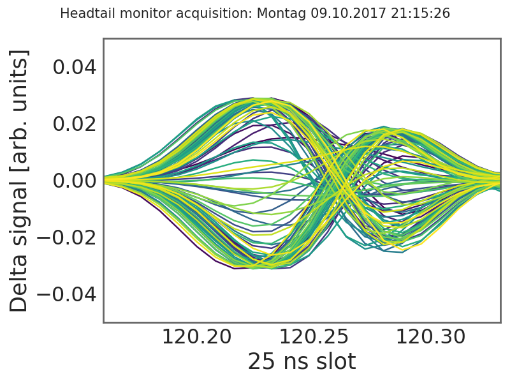 ξH~0.3–0.5
From headtail monitor measurements data
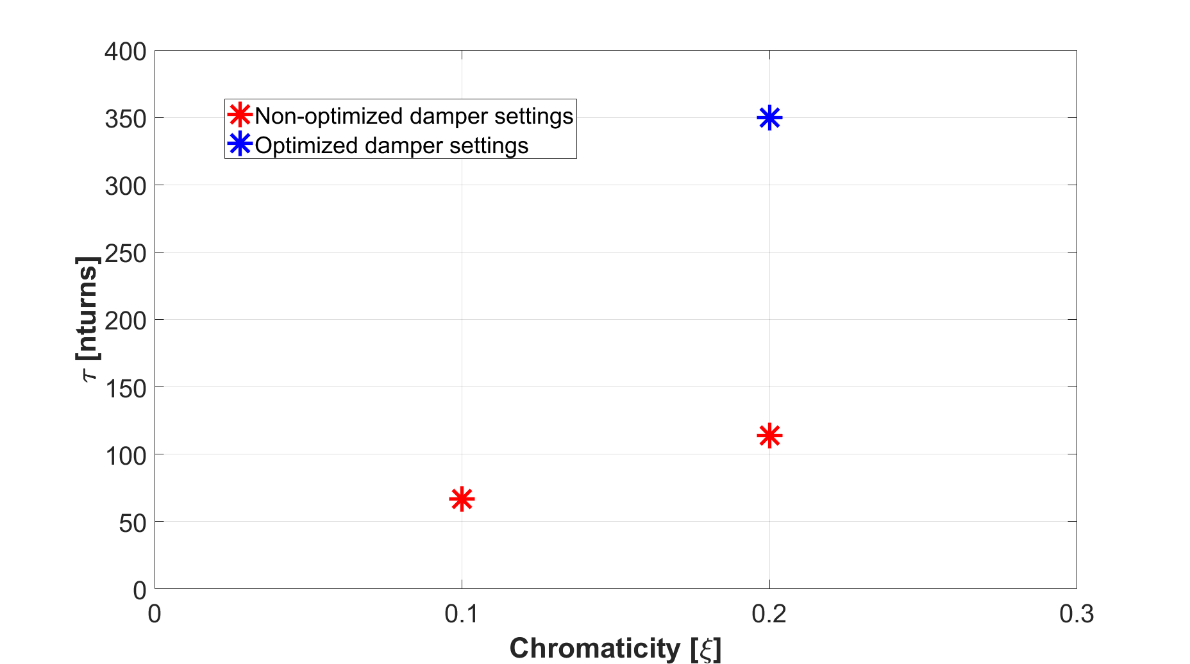 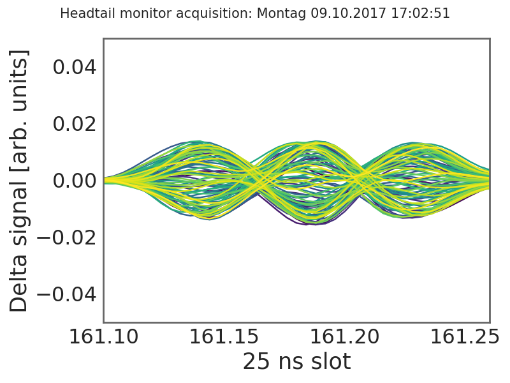 4x48 bunches, BS=200 ns
N=2e11 ppb
Understanding of the SPS horizontal instability: 2018 measurement campaign
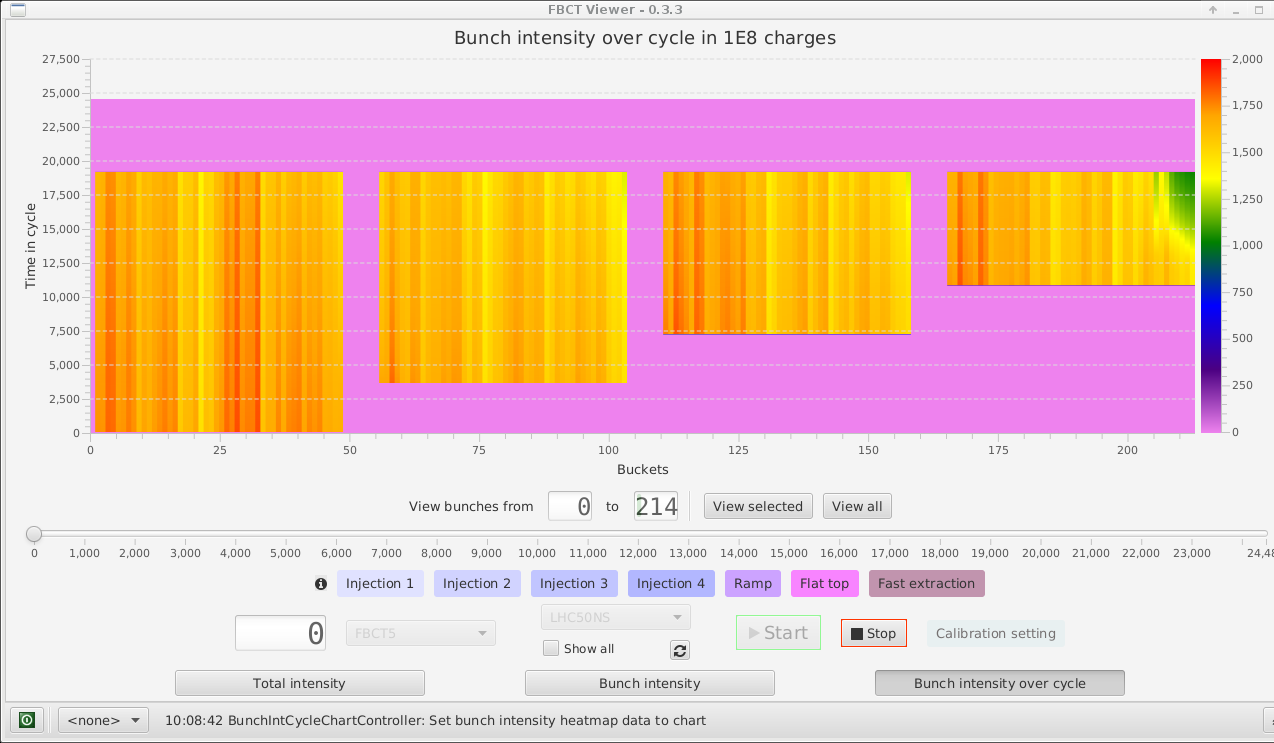 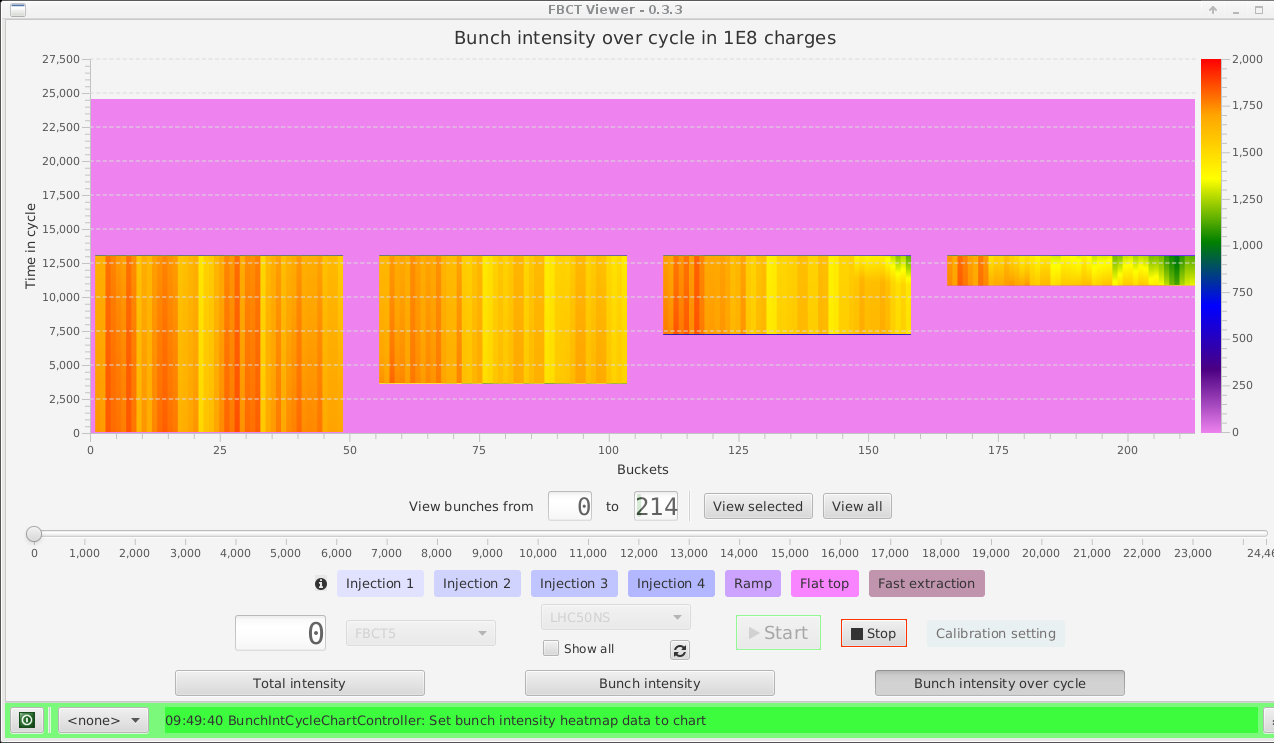 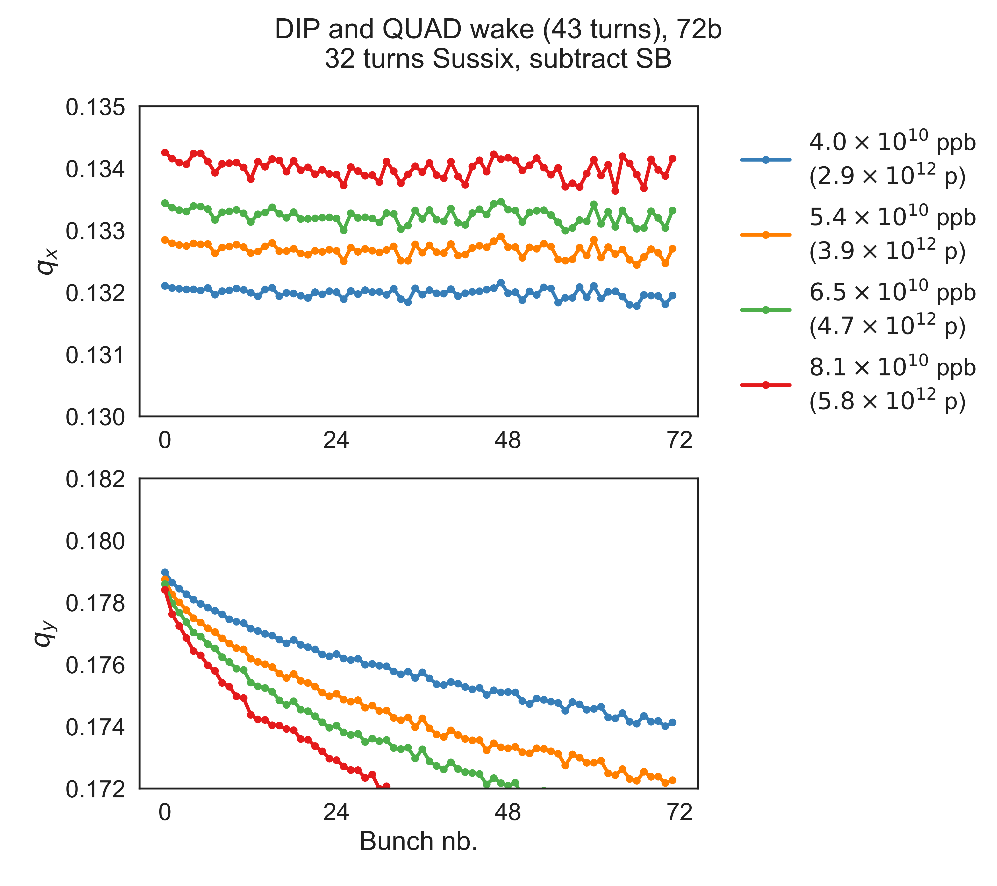 Understanding of the SPS horizontal instability: PyHEADTAIL simulations
Vertical
Impedance model: wall
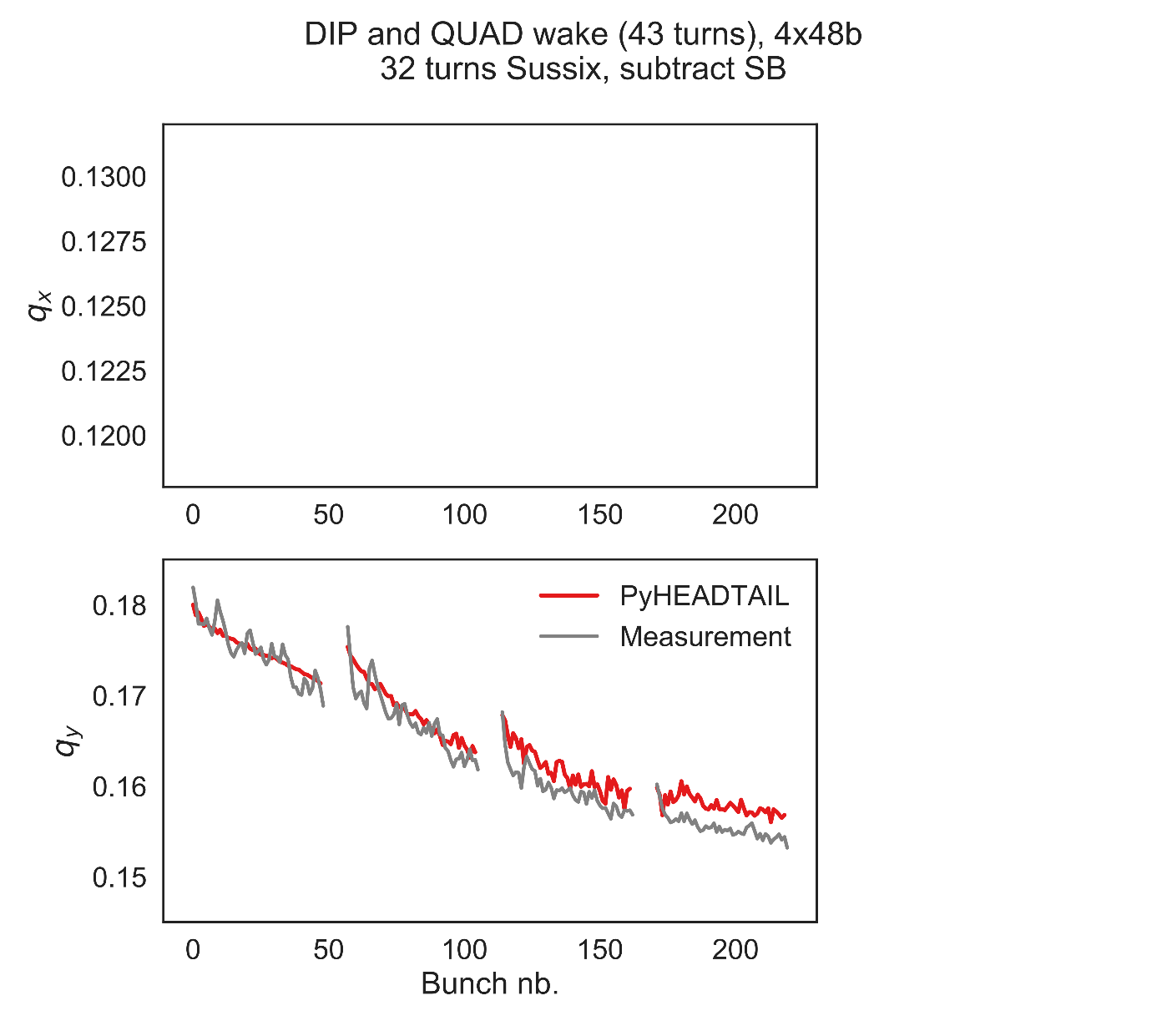 Good agreement in the vertical plane
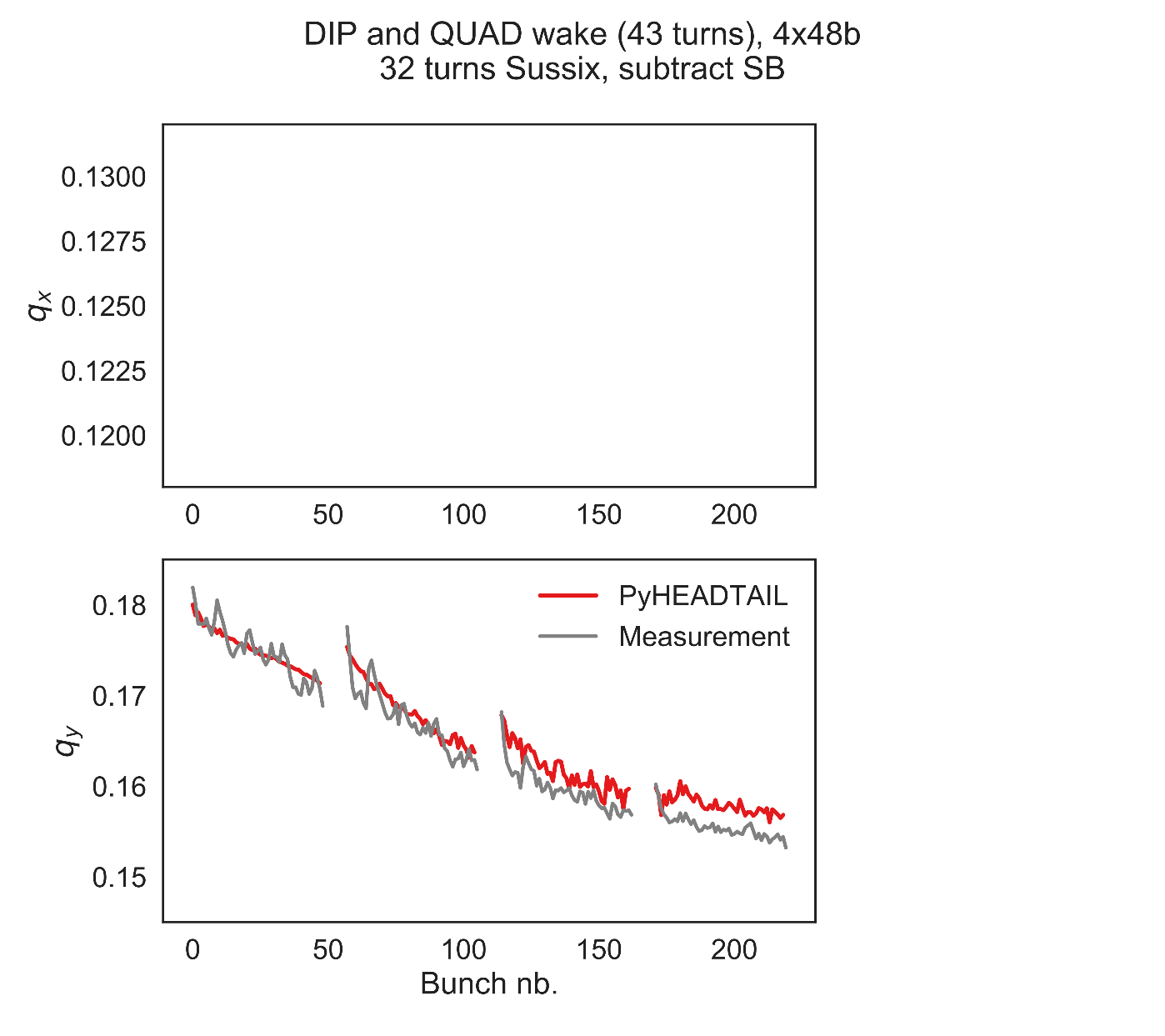 Threshold effect in measurements not observed in simulations
Electron cloud effect?
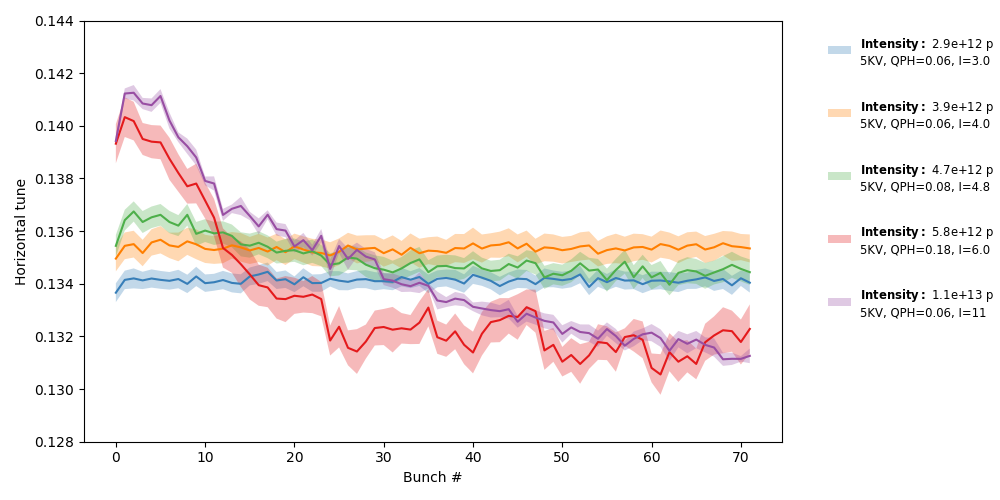 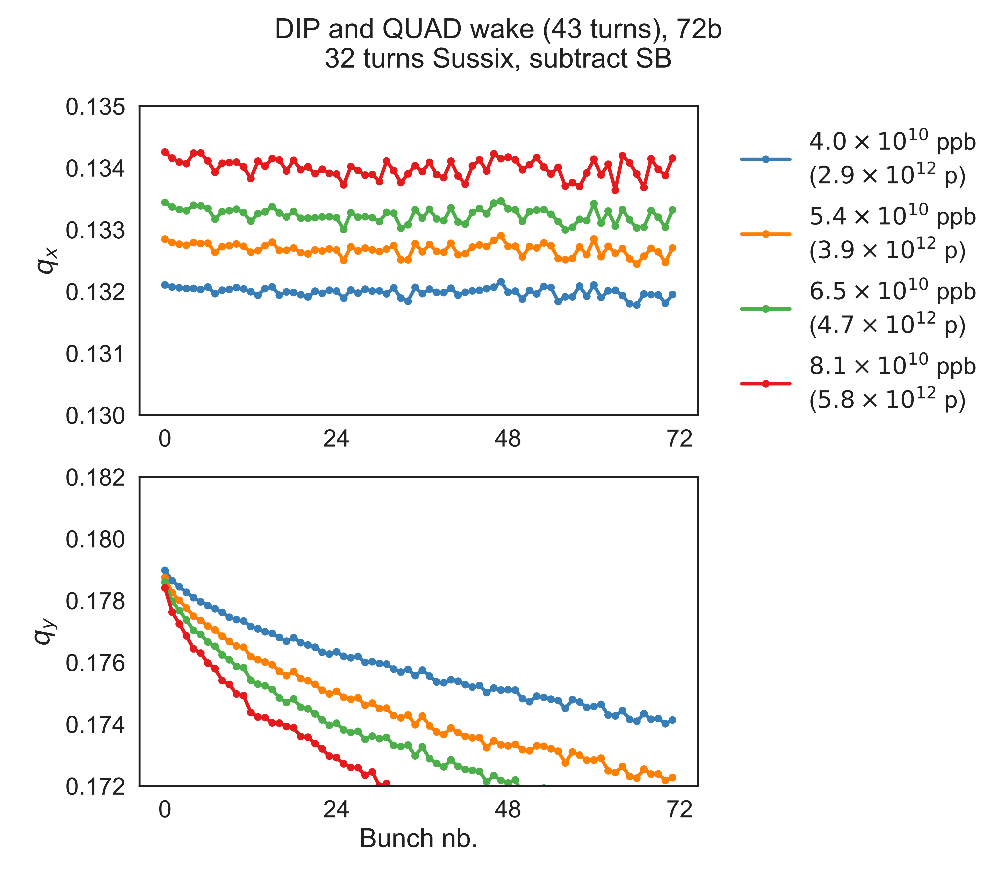 Measurement
Horizontal
PyHEADTAIL
Understanding of the SPS horizontal instability: PyHEADTAIL simulations
Impedance model: wall and kickers
Kicker model fitted with resonators
Stable with 1 batch unstable with 4 batches at 2e11, Stabilization with batch spacing, 
Instability threshold around 1.8e11
N=2.0e11 ppb
ξ=0.2
One batch
4 batches
Understanding of the SPS horizontal instability: PyHEADTAIL simulations
Impedance model: wall and kickers
Kicker model fitted with resonators
Stable with 1 batch unstable with 4 batches at 2e11, Stabilization with batch spacing, 
Instability threshold around 1.8e11
N=2.2e11 ppb
ξ=0.2
4 batches
One batch
Understanding of the SPS horizontal instability: PyHEADTAIL simulations
Impedance model: wall and kickers
Kicker model fitted with resonators
Stable with 1 batch unstable with 4 batches at 2e11, Stabilization with batch spacing, 
Instability threshold around 1.8e11
N=2.2e11 ppb
ξ=0.2
200ns spacing
500ns spacing
Understanding of the SPS horizontal instability: PyHEADTAIL simulations
Impedance model: wall and kickers
Kicker model fitted with resonators
Stable with 1 batch unstable with 4 batches at 2e11, Stabilization with batch spacing, 
Instability threshold around 1.8e11
N=2.2e11 ppb
ξ=0.2
200ns spacing
1000ns spacing
Understanding of the SPS horizontal instability: PyHEADTAIL simulations
Impedance model: wall and kickers
Kicker model fitted with resonators
Stable with 1 batch unstable with 4 batches at 2e11, Stabilization with batch spacing, 
Instability threshold around 1.8e11
ξ=0.2
N=1.6e11 ppb
Understanding of the SPS horizontal instability: PyHEADTAIL simulations
Impedance model: wall and kickers
Kicker model fitted with resonators
Stable with 1 batch unstable with 4 batches at 2e11, Stabilization with batch spacing, 
Instability threshold around 1.8e11
N=2.0e11 ppb
ξ=0.2
N=2.2e11 ppb
Understanding of the SPS horizontal instability: PyHEADTAIL simulations
Impedance model: wall and kickers
Kicker model fitted with resonators
Studies still ongoing
It looks we are on the good way
Some potential mitigation
Stabilization with octupoles, chroma and damper 
not obvious above 2.1e11 during the 2018 MDs
Impedance mitigation
Modifying once again MKE serigraphy
MKE serigraphy design is optimized to reduce beam induced heating whatever change will likely worsen the situation
Crazy solution: putting a stabilizing device
MKE like structure
The impedance will have a destabilizing effect for TMCI and longitudinal plane (equivalent to an increase of the kicker broadband impedance)
Once simulation model is fully benchmarked we could be more quantitative on the impedance needed
Implement WBFS
Summary
SPS horizontal instability could be a serious limitation for LIU
A possible explanation of the impedance mechanism driving the instability has been presented by using Sacherer theory
More involved model including arbitrary filling scheme, damper, detuning impedance and nonlinearities goes in the same direction
To be continued
Finalize the benchmarking studies
Using the simulation model to study possible mitigation measures
Thank you for your attention
Appendix
Headtail transverse instability
Headtail mode 0
SPS wall impedance model
ξ=0.2
Headtail mode l>0
SPS wall impedance model
ξ=0.2
No general rule for stability criteria can be given for mode 1
Headtail mode l>0
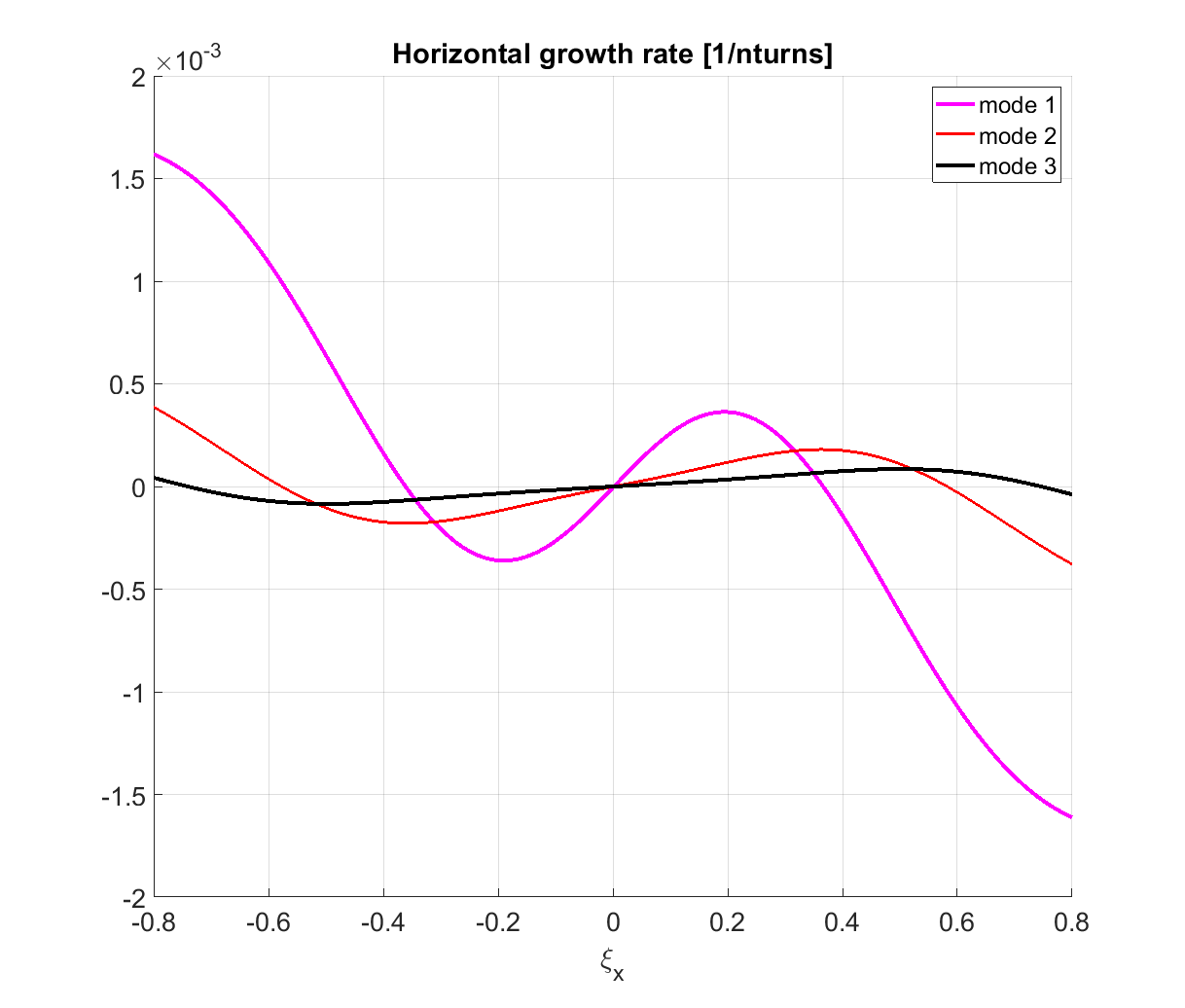 SPS wall impedance model
No general rule for stability criteria can be given for mode 1
Headtail mode l>0
SPS kicker impedance model without serigraphy
ξ=0.2
No general rule for stability criteria can be given for mode 1
Headtail mode l>0
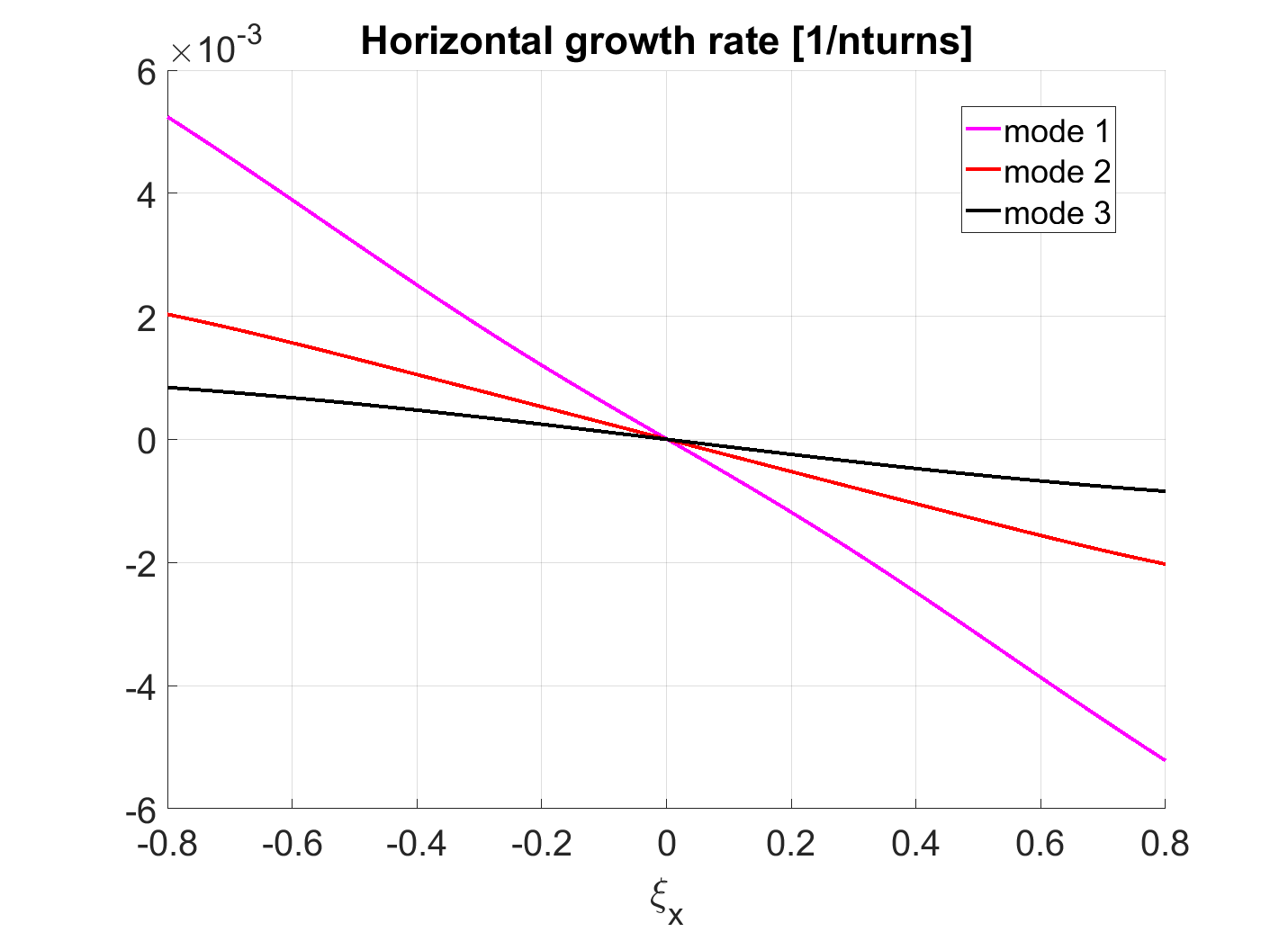 SPS kicker impedance model without serigraphy
No general rule for stability criteria can be given for mode 1
Summary plot of the headtail growth rates with SPS model without serigraphy
Sacherer theory
SPS growth rates with SPS impedance model from Sacherer theory
M=48
Mode 1
Mode 1
M=1
SPS impedance model (Sacherer theory)
SPS impedance model (Sacherer theory)
The instability could be enhanced with multiple bunches
SPS transverse impedance model
Benchmark with beam measurements (coherent tune shifts, head-tail instability growth rates mode 0, TMCI thresholds and intra-bunch motion)
Mode 0
Horizontal
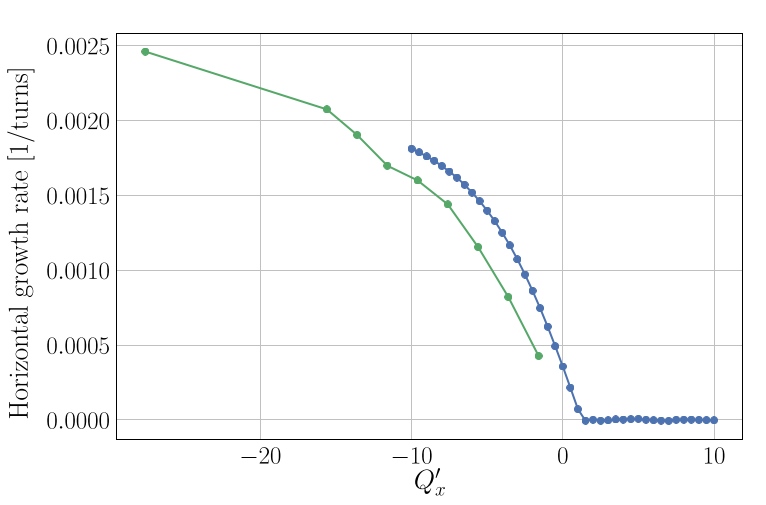 Q20 optics
M. Beck et al., STUDIES OF HORIZONTAL INSTABILITIES IN THE CERN SPS, IPAC2018
SPS headtail instability growth rates
Mode 1
SPS impedance model (Sacherer theory)
M=1
Summary of instability observations
SPS headtail instability growth rates
Mode 2
SPS impedance model (Sacherer theory)
M=1
Summary of instability observations
SPS headtail instability growth rates
Mode 3
SPS impedance model (Sacherer theory)
M=1
Summary of instability observations
SPS headtail instability growth rates
M=1
Mode 1
M=1
Mode 1
SPS impedance model (Sacherer theory)
SPS impedance model (Sacherer theory)
Expectations from the SPS impedance model with Sacherer theory are consistent with instability observations
Effect of wall and kicker impedance with and without detuning impedance
Impedance+Damper
Horizontal
Vertical
SPS horizontal instability
YETS
EYETS
YETS
2023
2024
LS3
G. Rumolo
Gradually commission LIU beams
Beams can be produced up to SPS extraction within budgets
Need for Q22 or e-cloud limits high intensity operation
Horizontal instability for high intensity cannot be suppressed
If c), build and implement WBFS in H plane (>2 MCHF)
If b), operational deployment of existing (V) system
2020-21
2022